Firma, Anlass, Datum
Vorname Name
Finger weg von Scherben
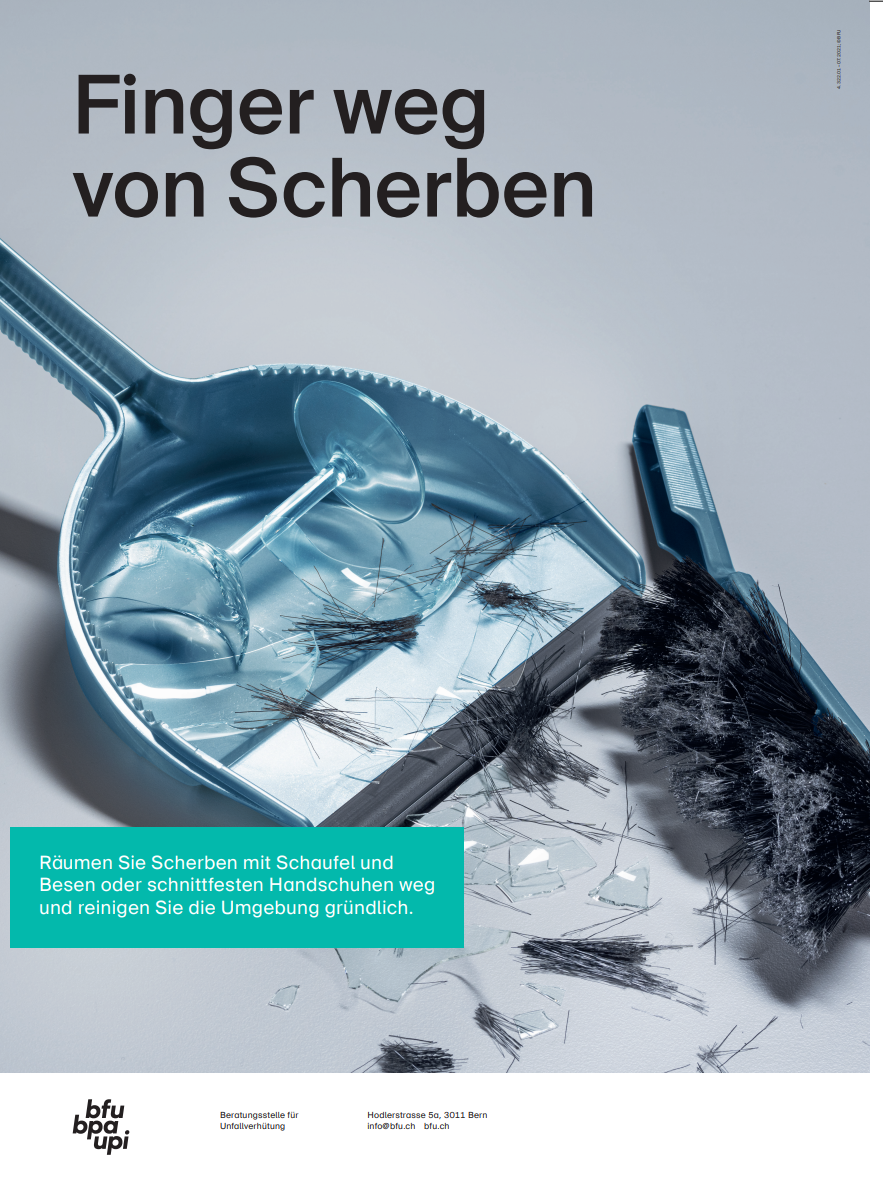 An zerbrochenem Glas oder dem Deckel einer Konservendose, beim Gemüseschälen oder Käseschneiden – Schnittverletzungen sind schnell passiert.
Viele dieser Unfälle passieren beim unsachgemässen oder unvorsichtigen Umgang mit Klingen, Scherben oder Blech.
2
Scherben richtig entsorgen
Räumen Sie Glasscherben umgehend mit Schaufel und Besen oder schnittfesten Handschuhen weg.
Reinigen Sie die Umgebung gründlich mit einem feuchten Haushaltstuch und entsorgen Sie dieses anschliessend.
3
Sicheres Schneiden
Schneiden Sie mit dem Messer immer vom Körper weg und nie auf den Körper zu.
Verwenden Sie eine rutschfeste Schneideunterlage.
Lassen Sie scharfe Gegenstände nicht herumliegen.
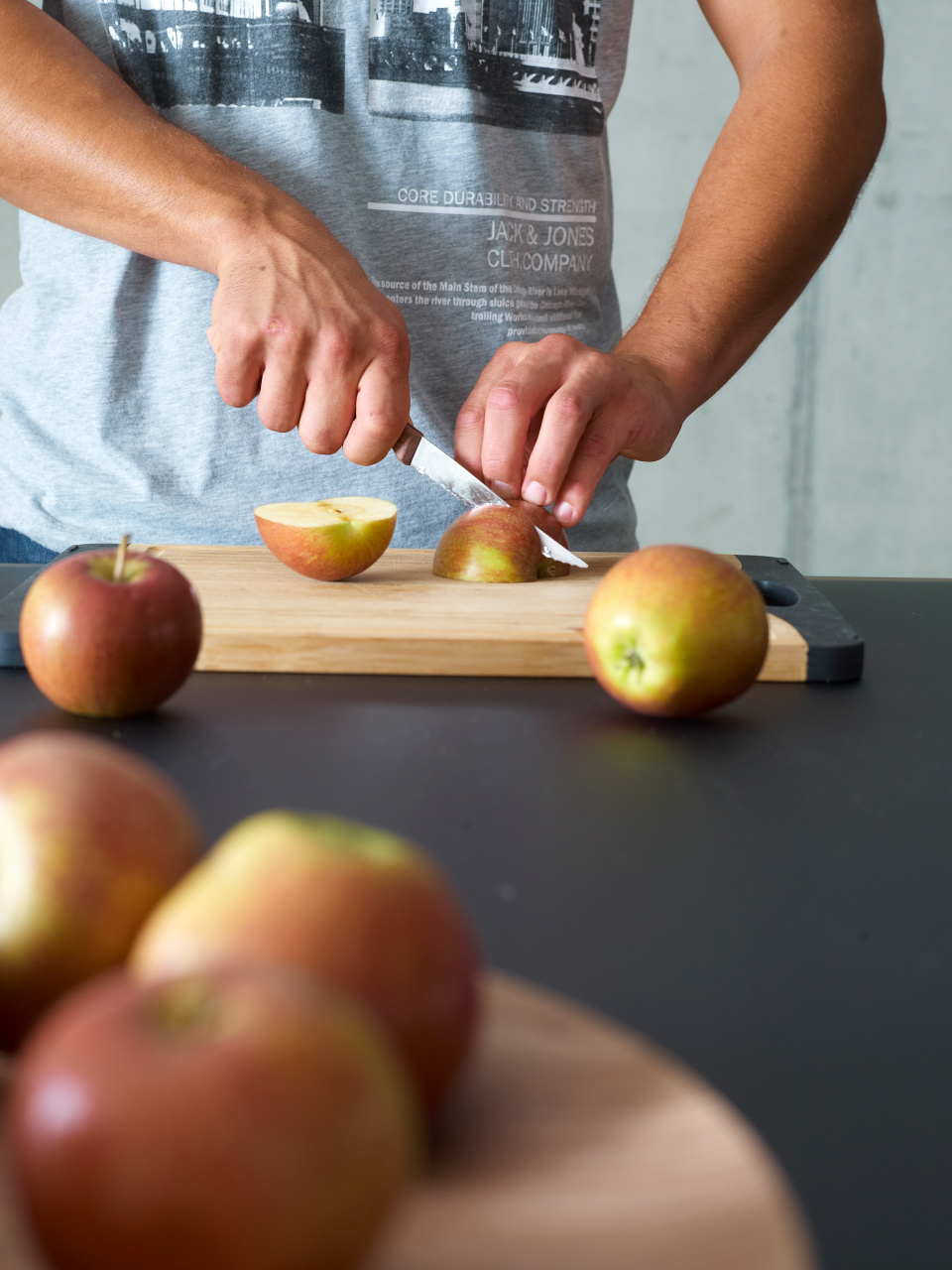 4
Dosen richtig öffnen
Verwenden Sie einen Sicherheits-dosenöffner. Dieser öffnet die Dosen, ohne scharfe Kanten zu hinterlassen.
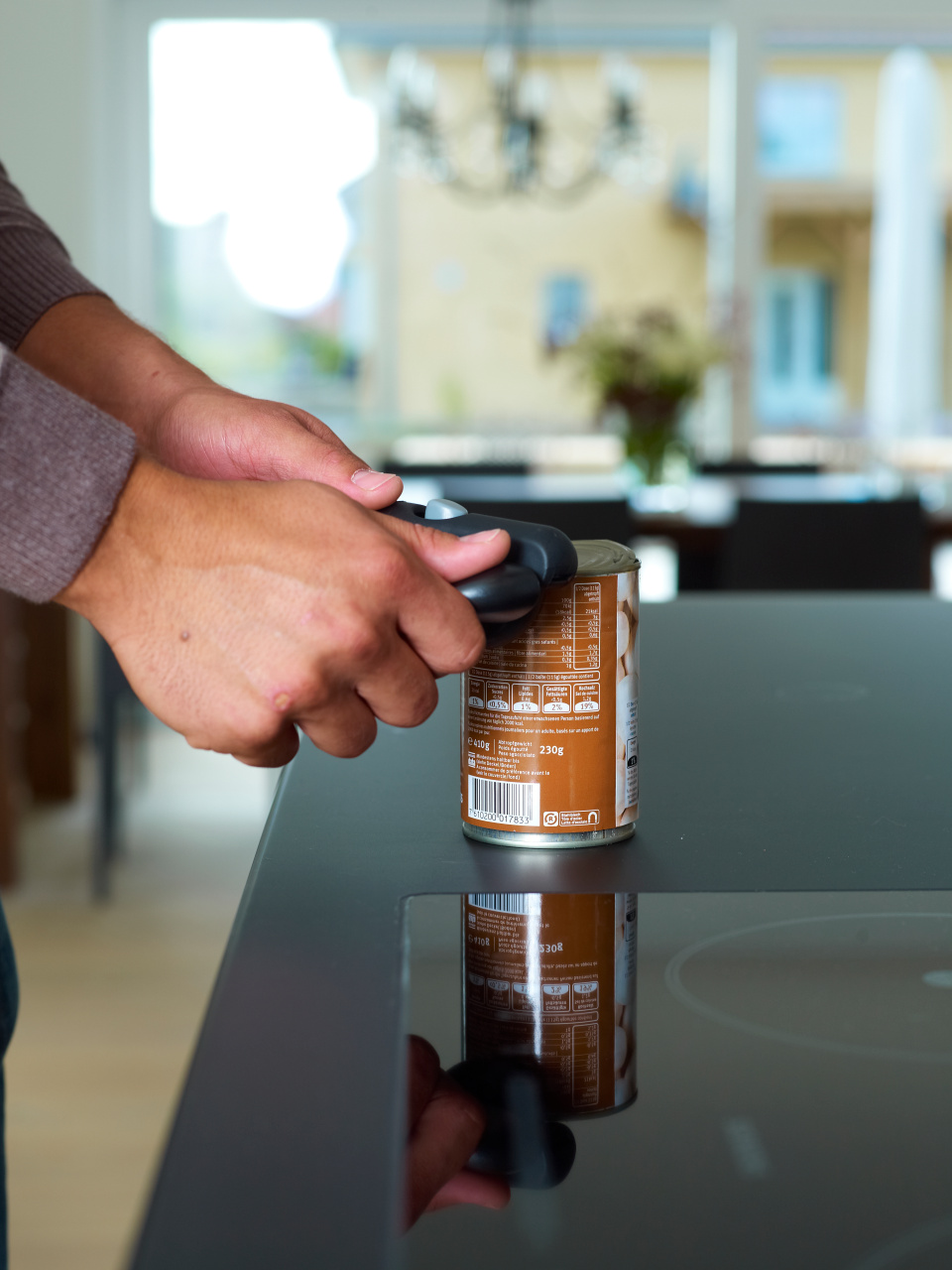 5
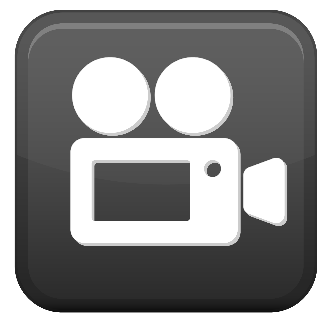 Video
6
Mehr Informationen
Mehr zum Thema erfahren Sie in der BFU-Broschüre «Checkliste für ein sicheres Zuhause» (Art.-Nr. 3.026).
Sie können sie kostenlos beziehen auf bestellen.bfu.ch.

Noch mehr Unfallverhütungstipps finden Sie auf bfu.ch.
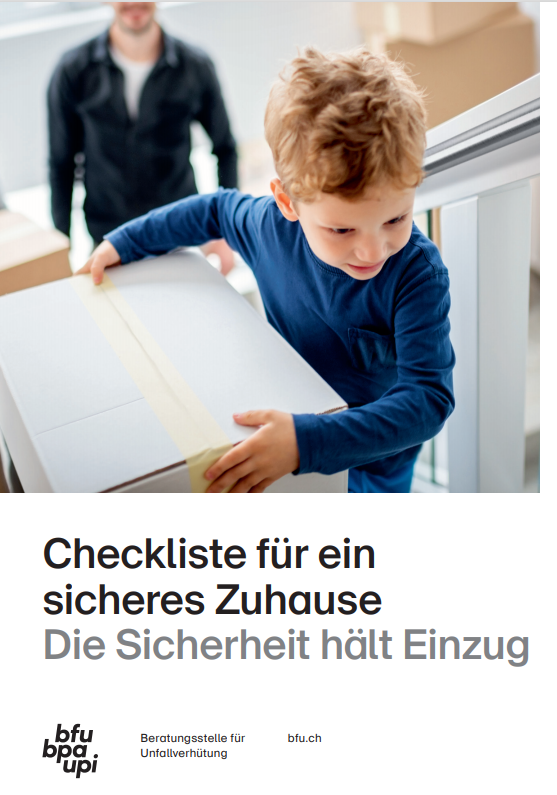 7